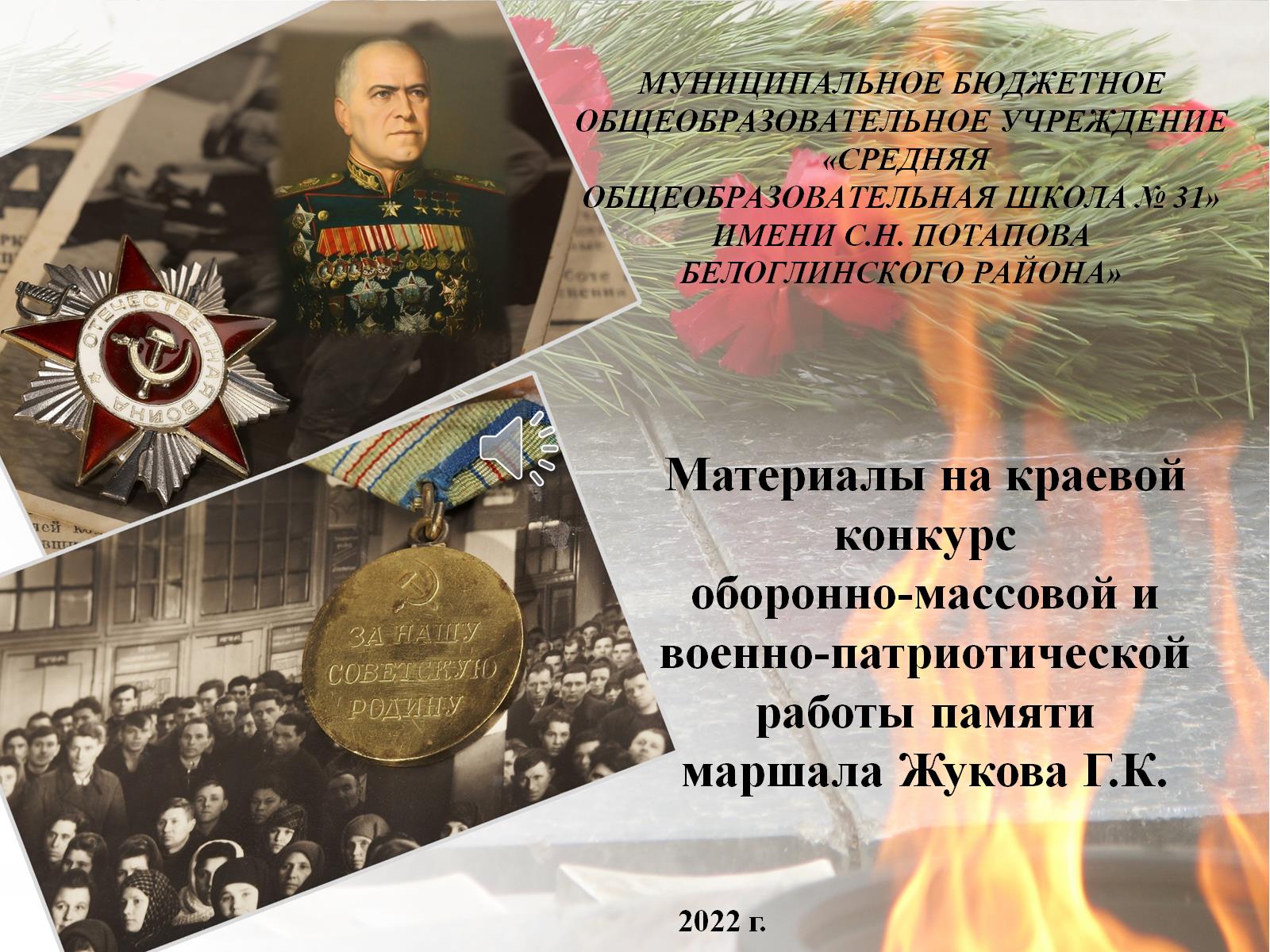 Муниципальное бюджетное общеобразовательное учреждение средняя общеобразовательная школа №31 имени С.Н.ПотаповаБелоглинского района
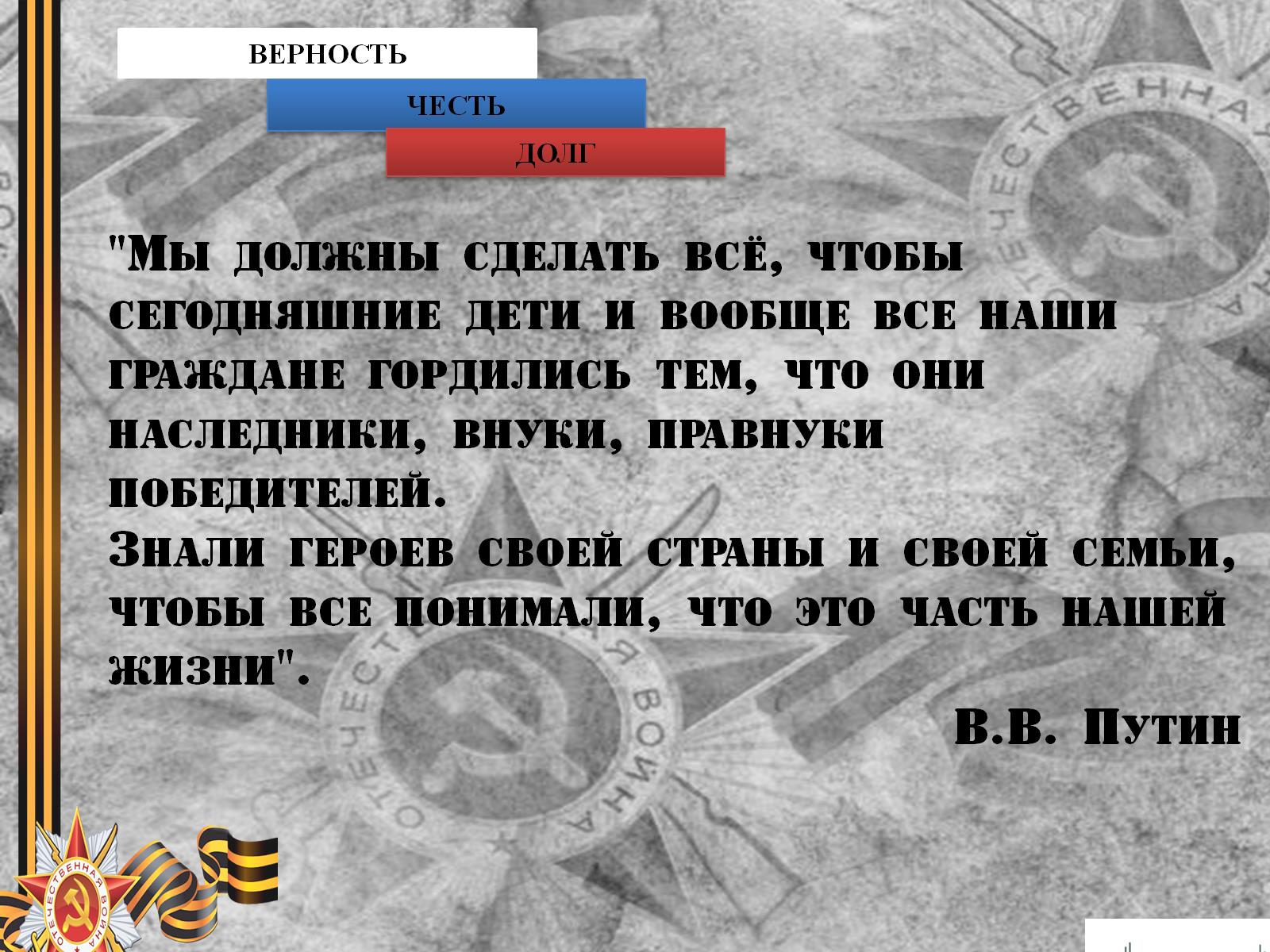 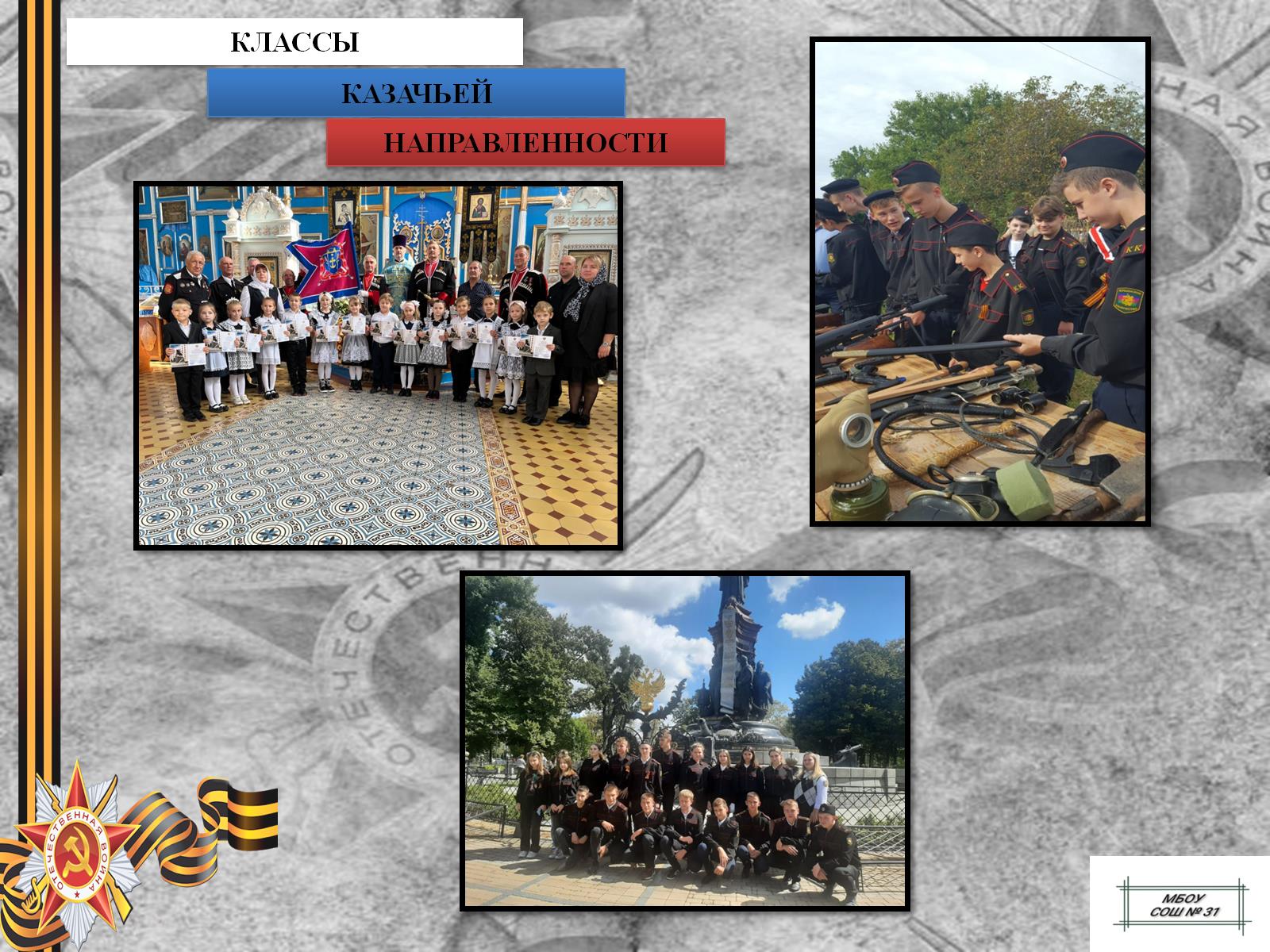 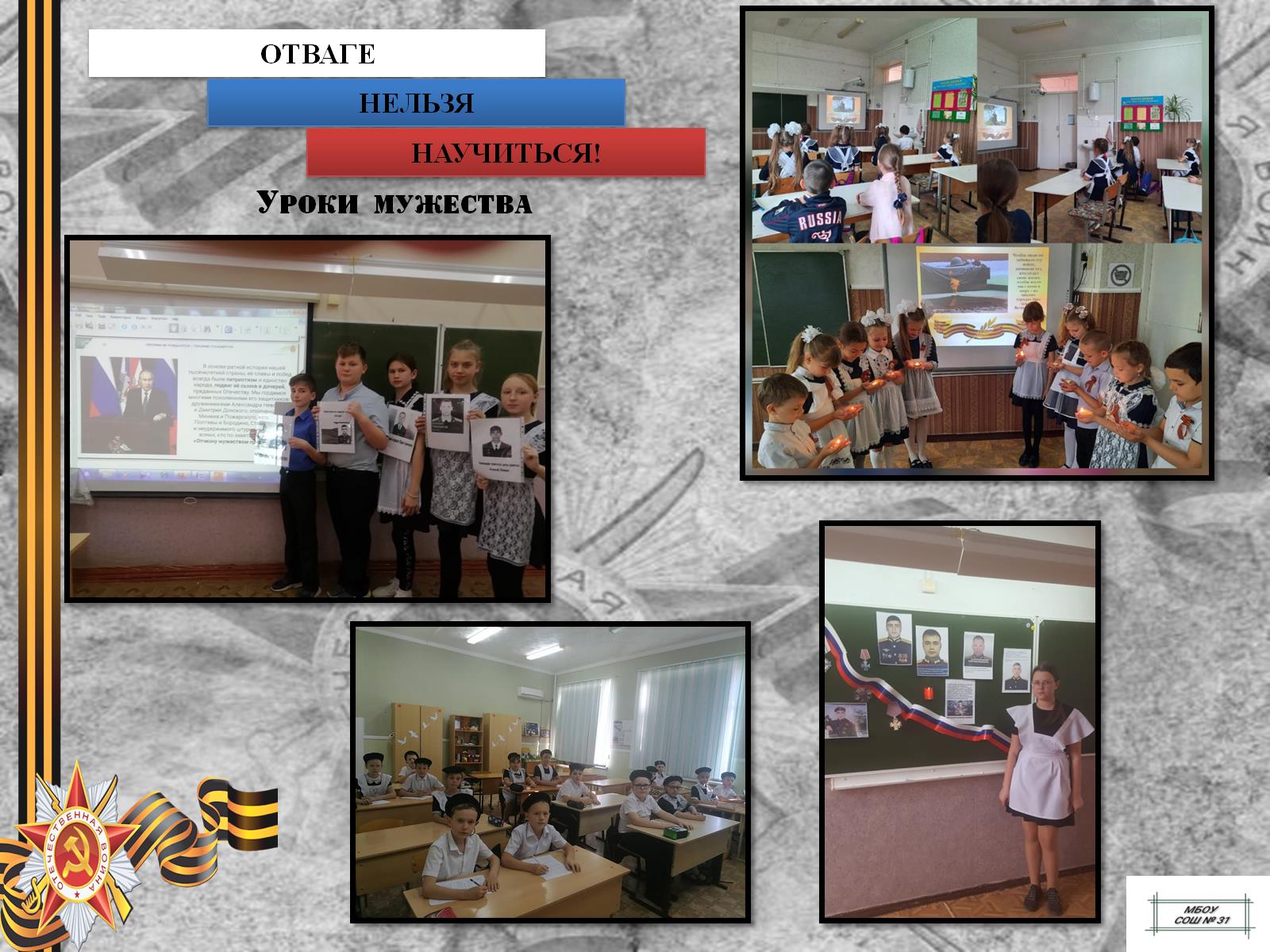 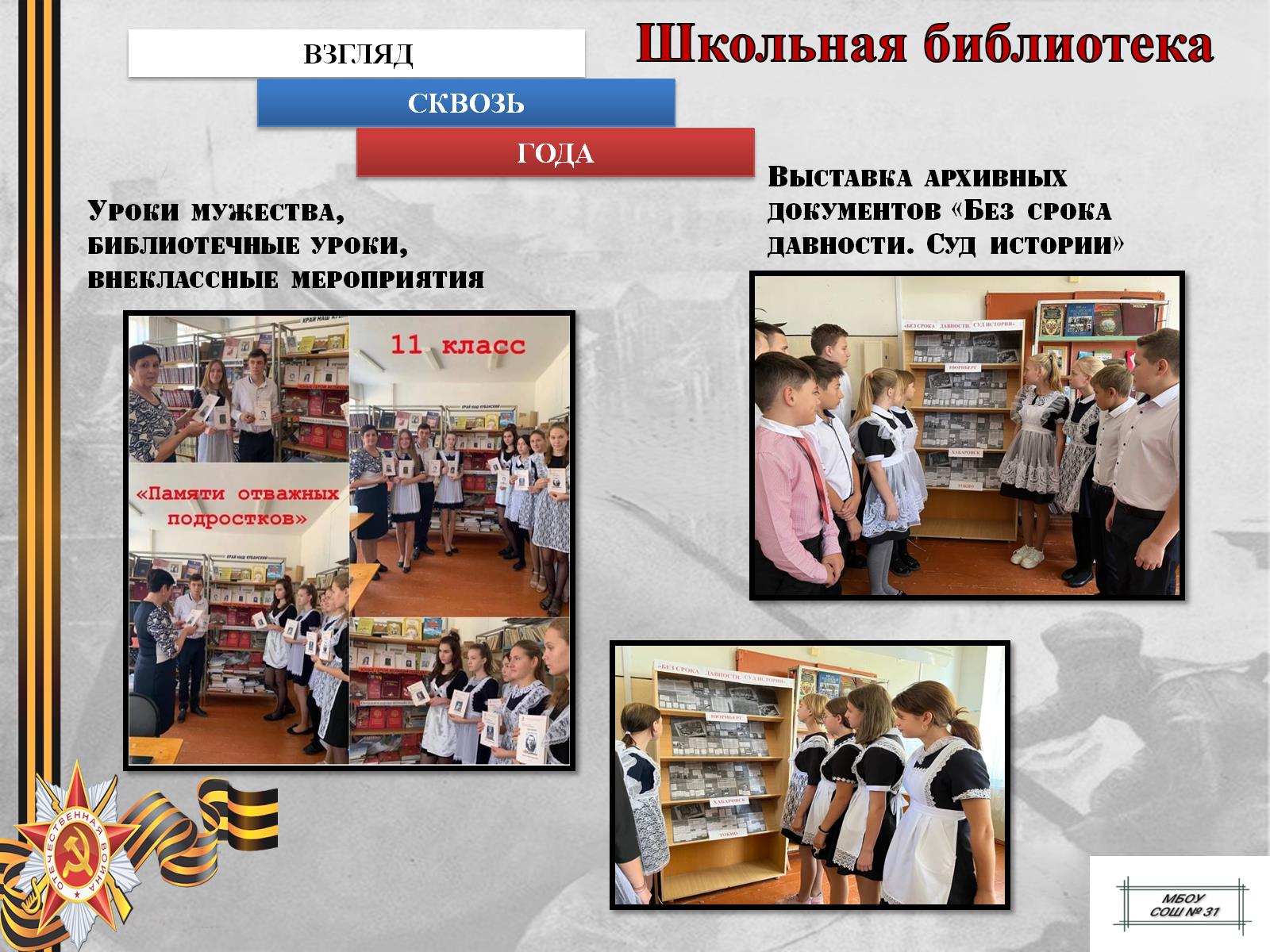 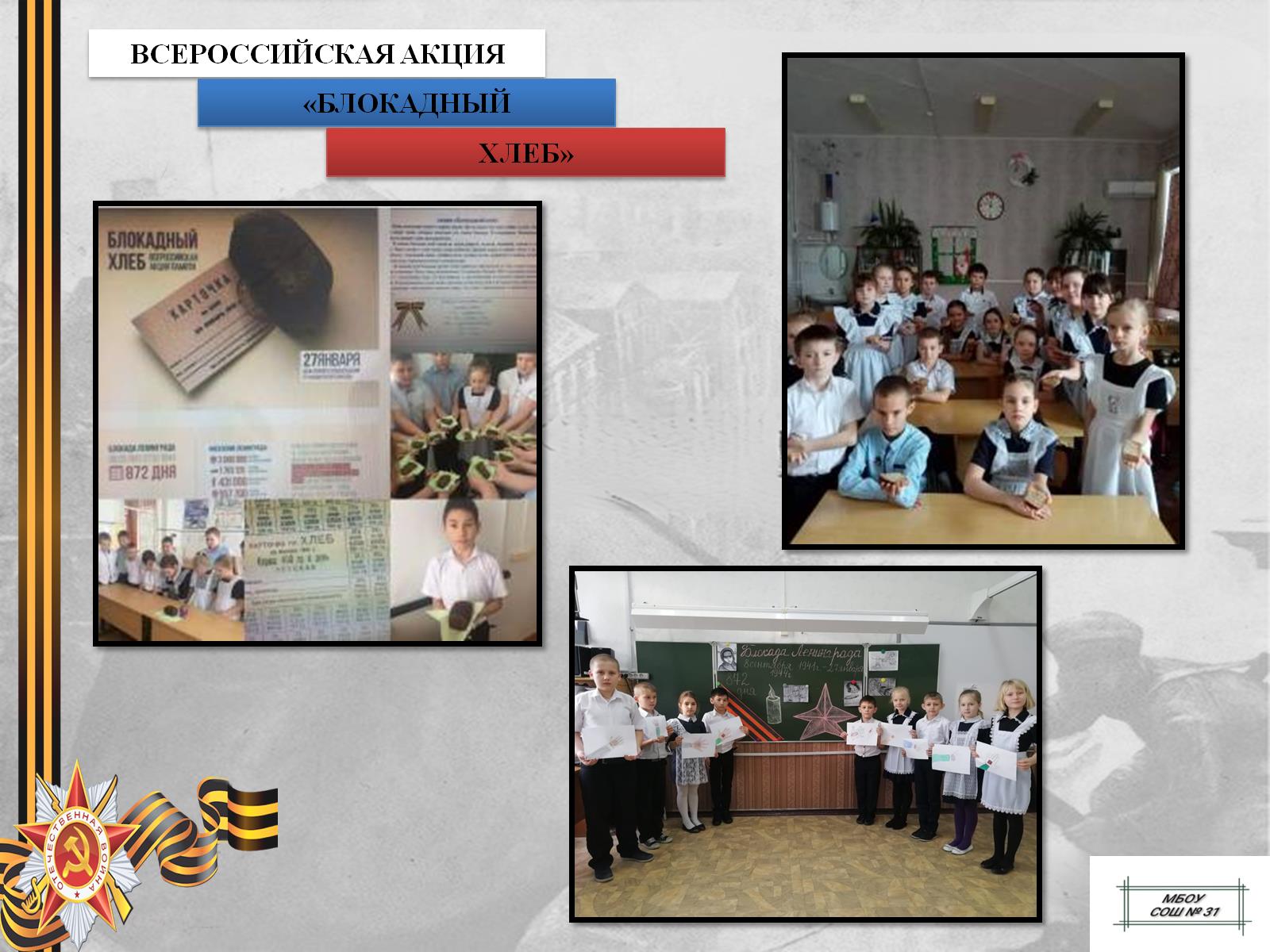 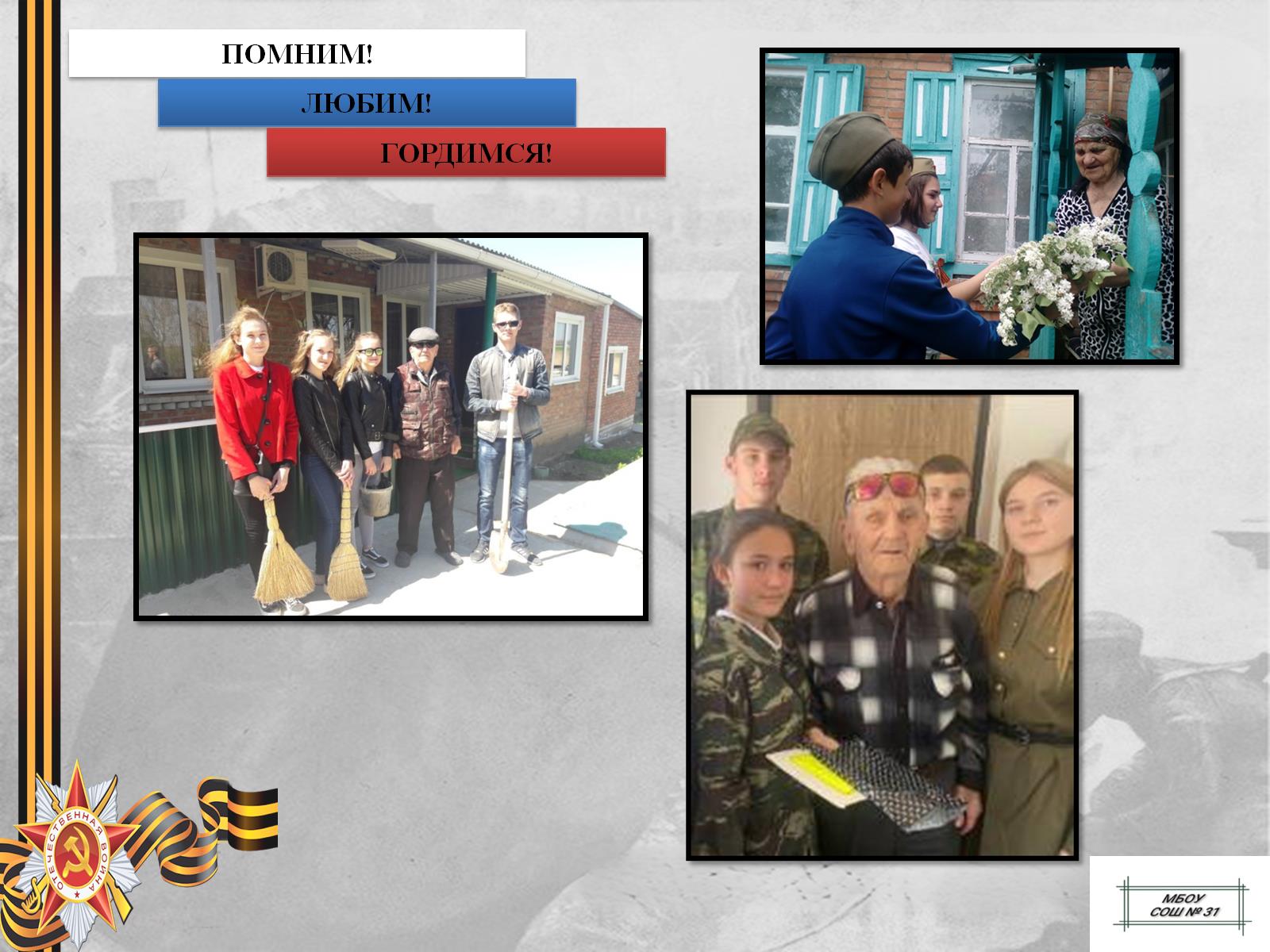 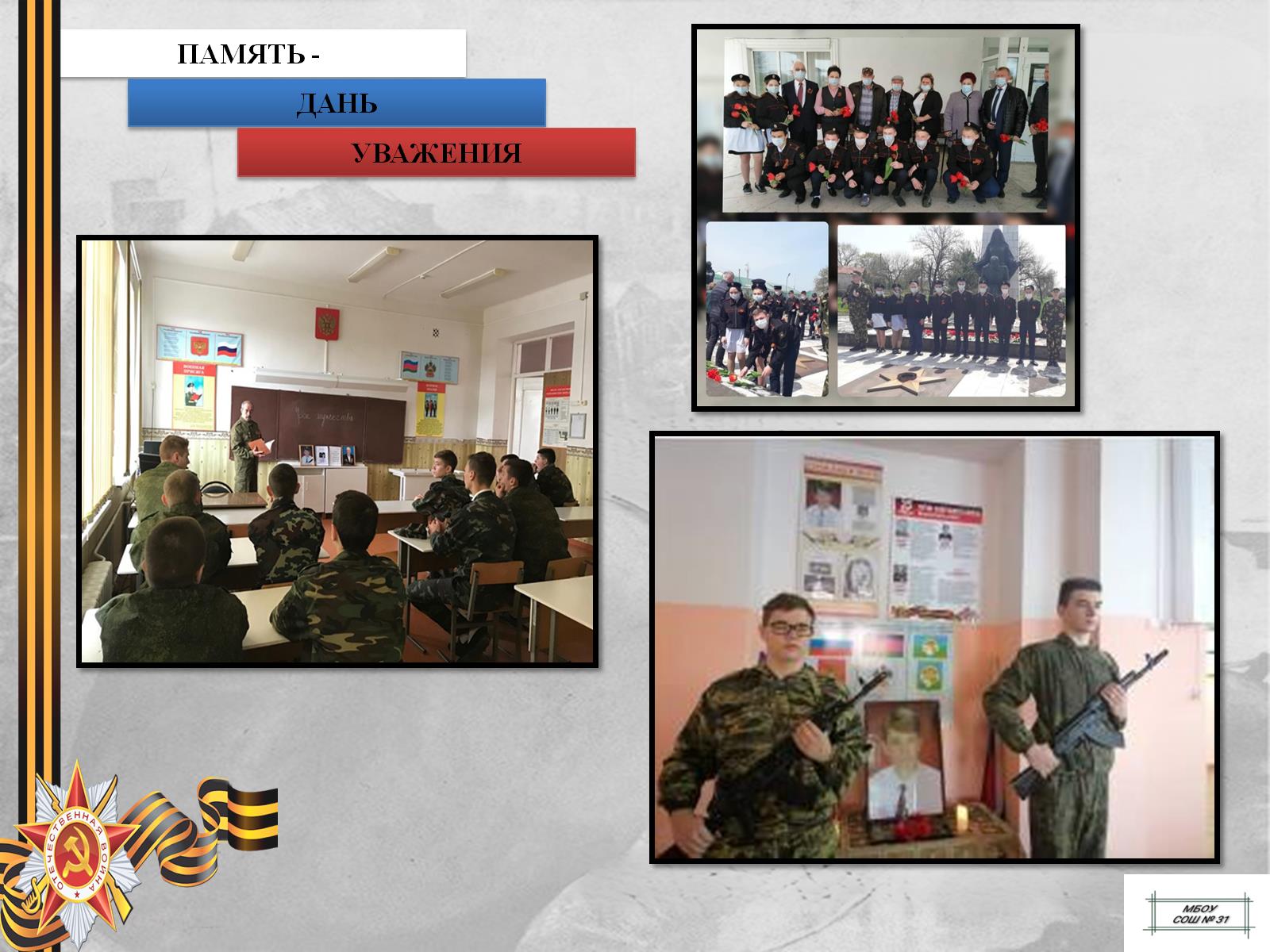 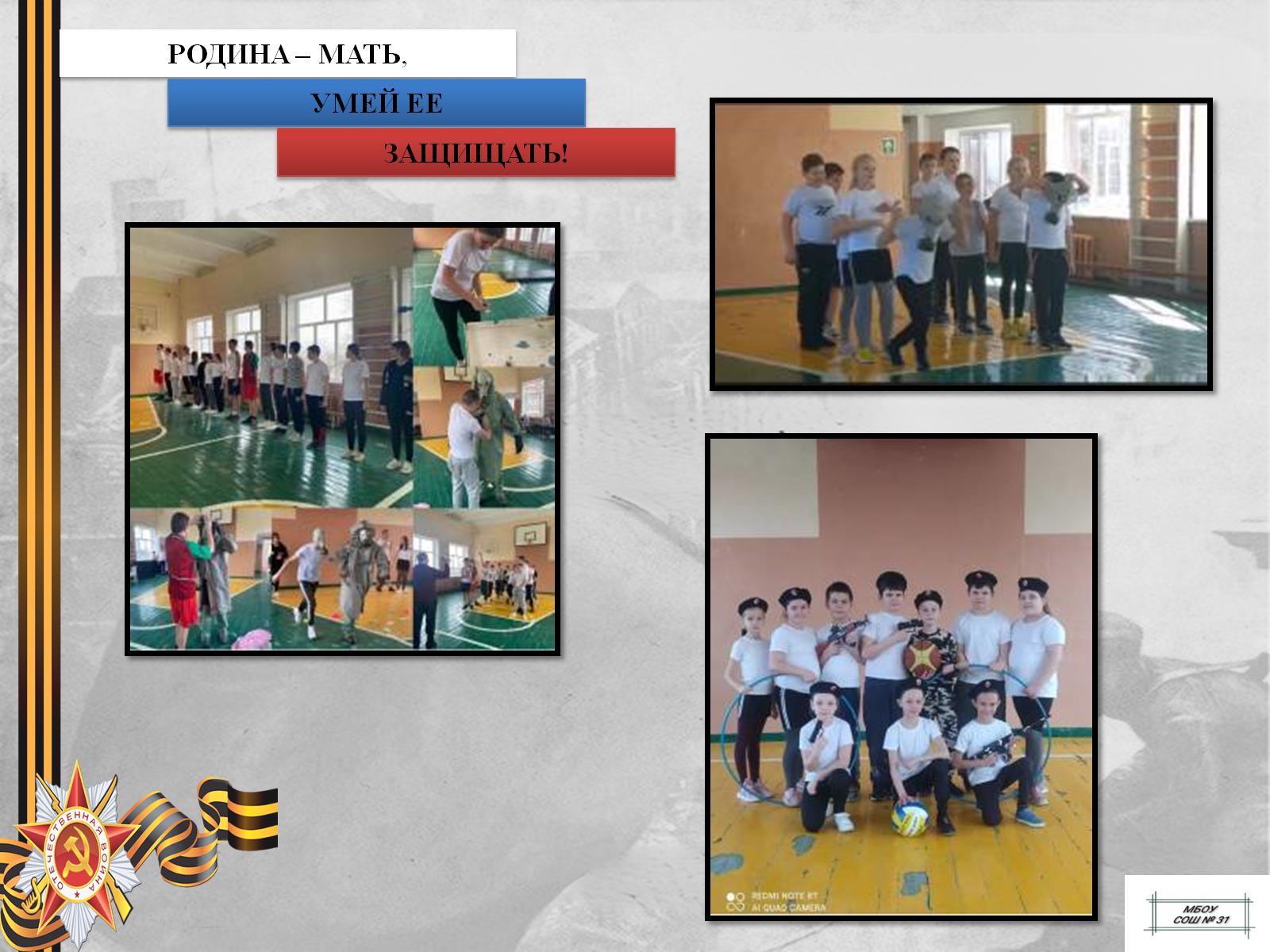 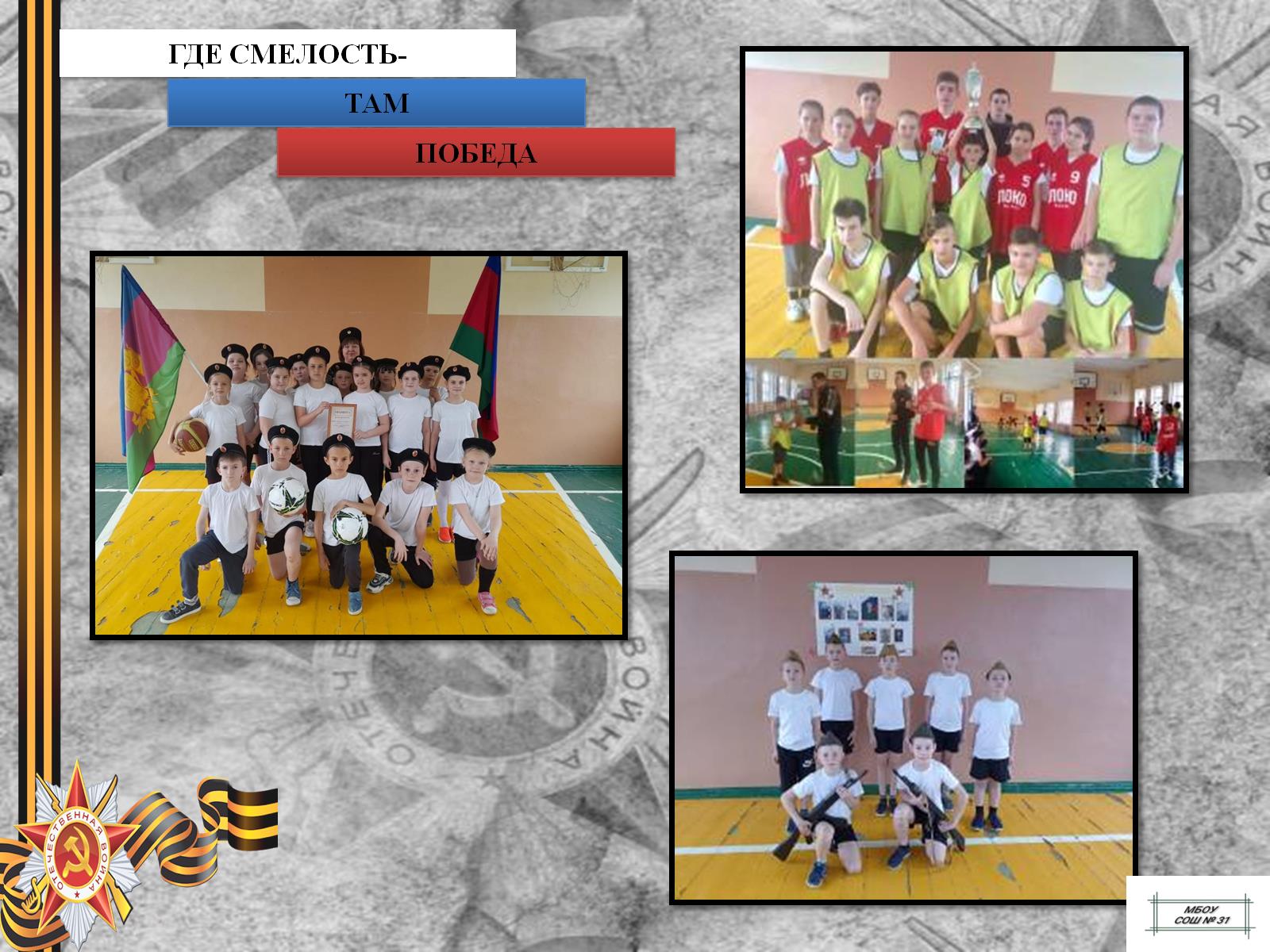 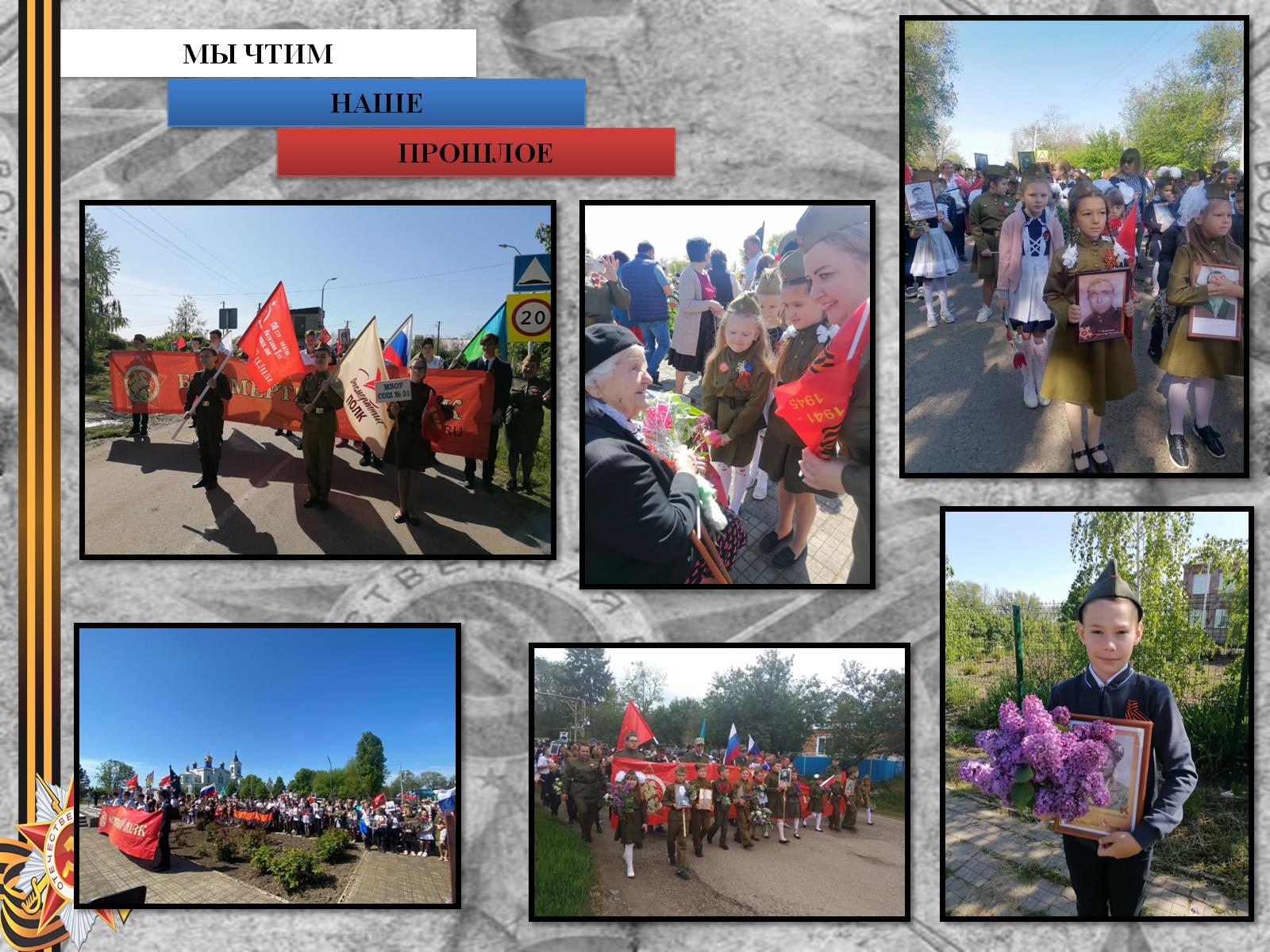 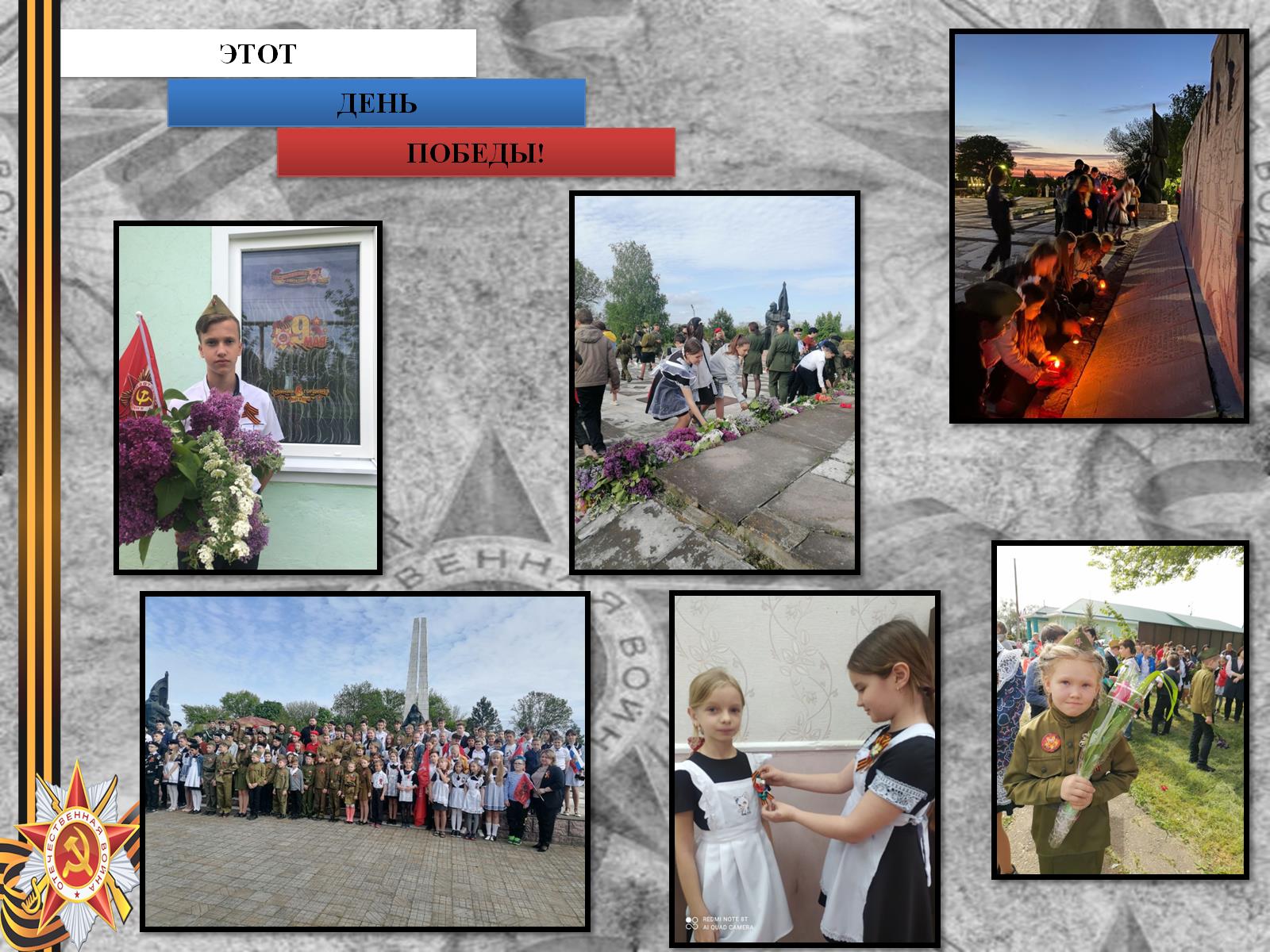 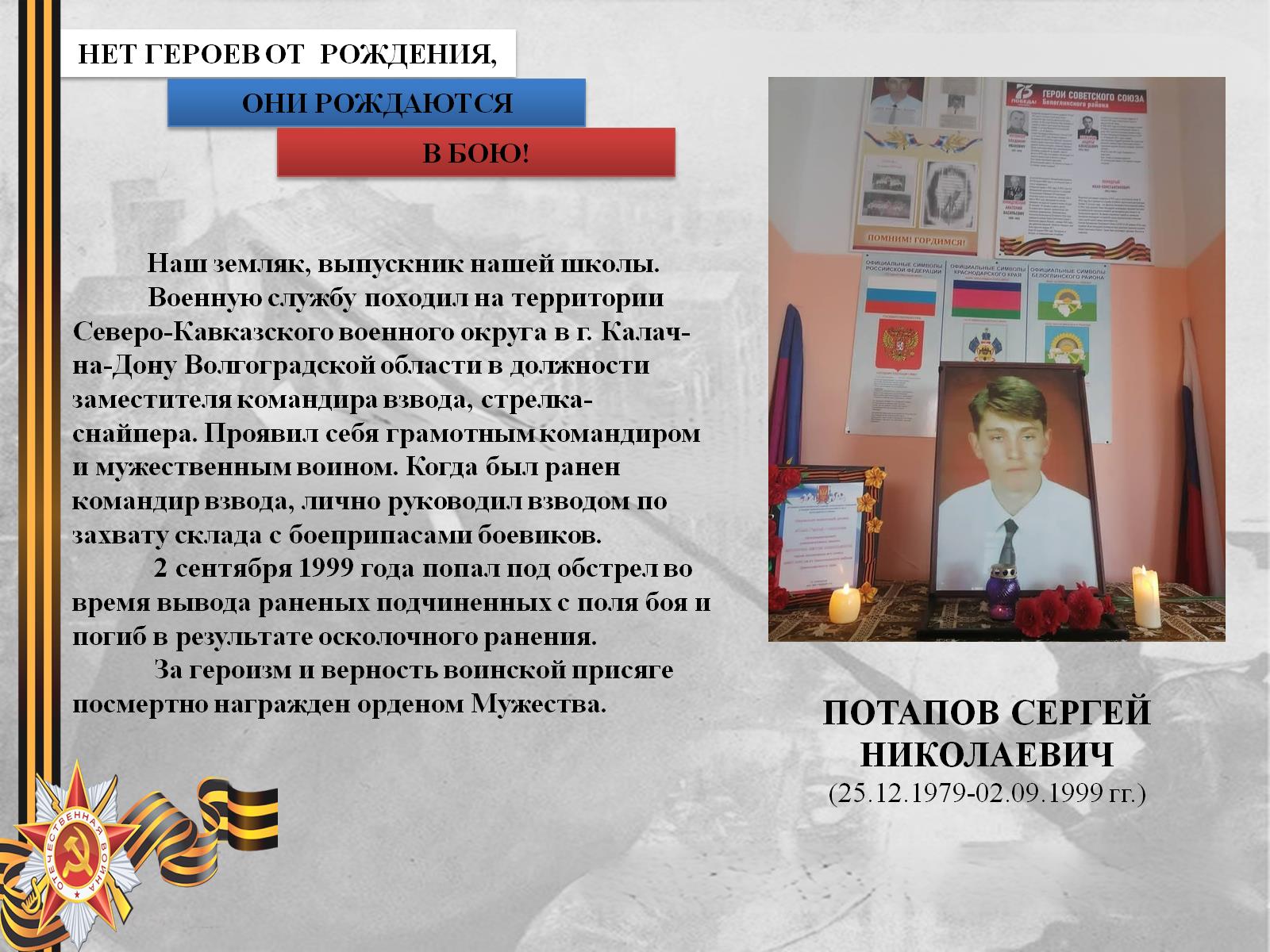 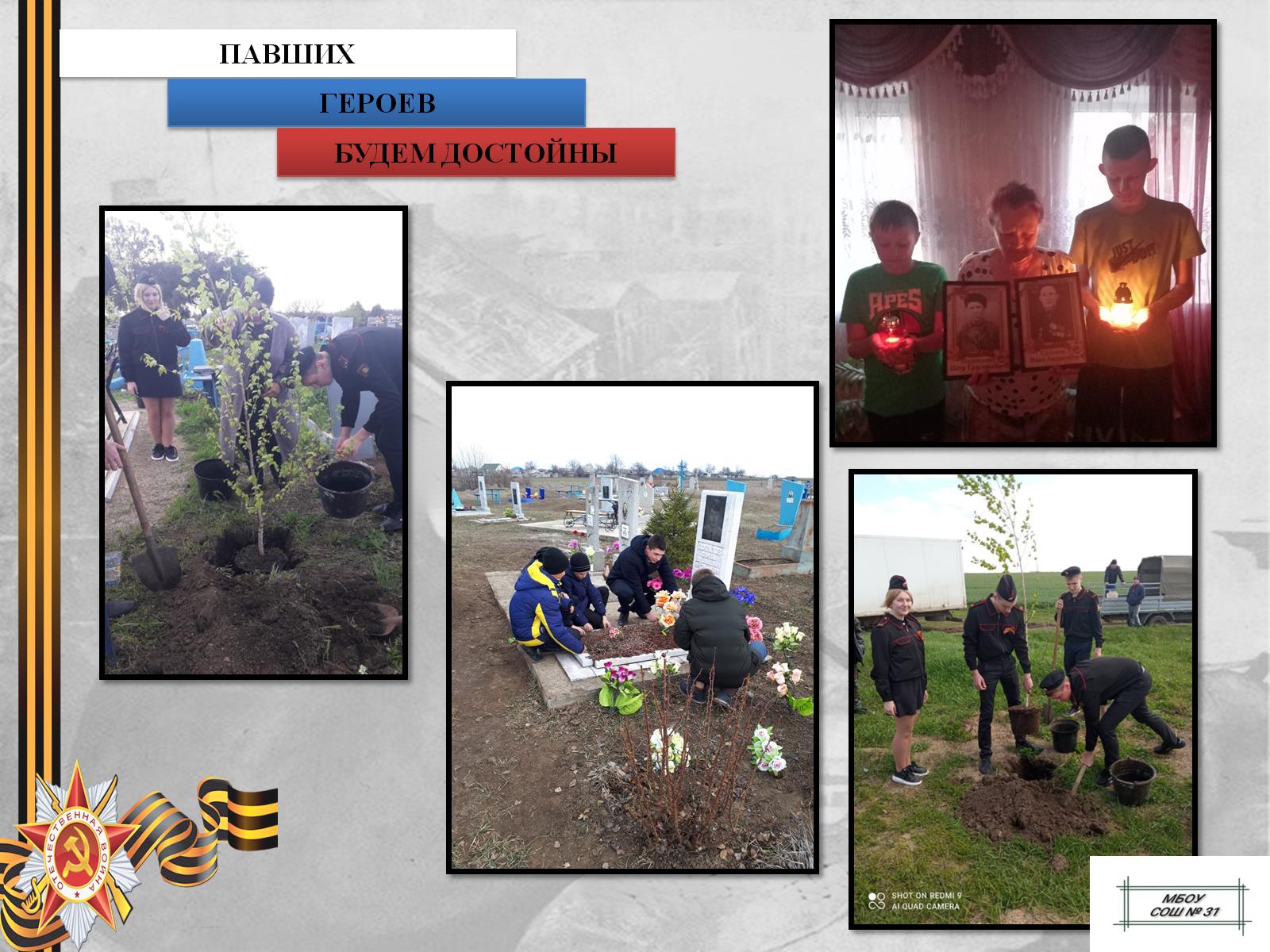 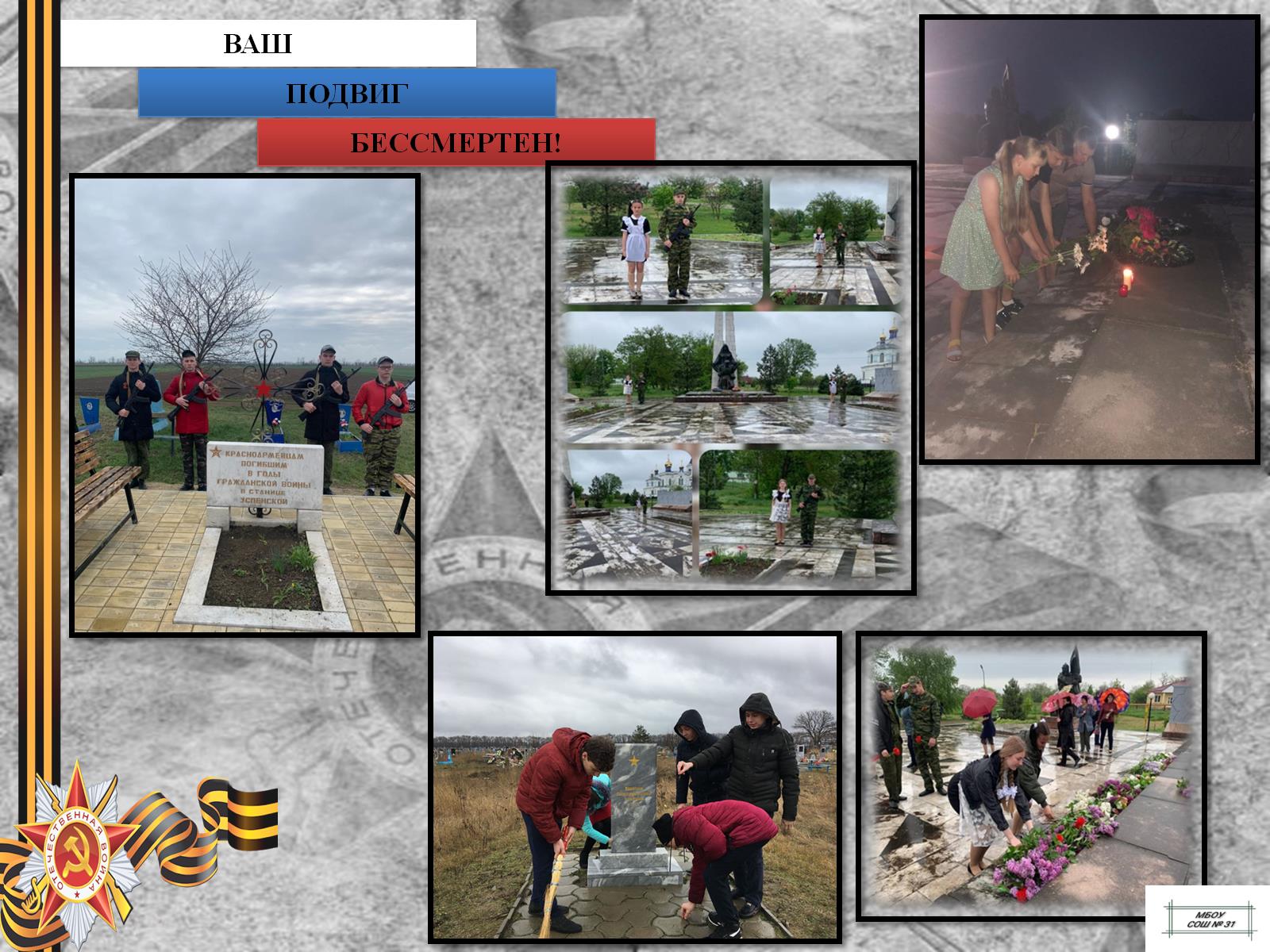 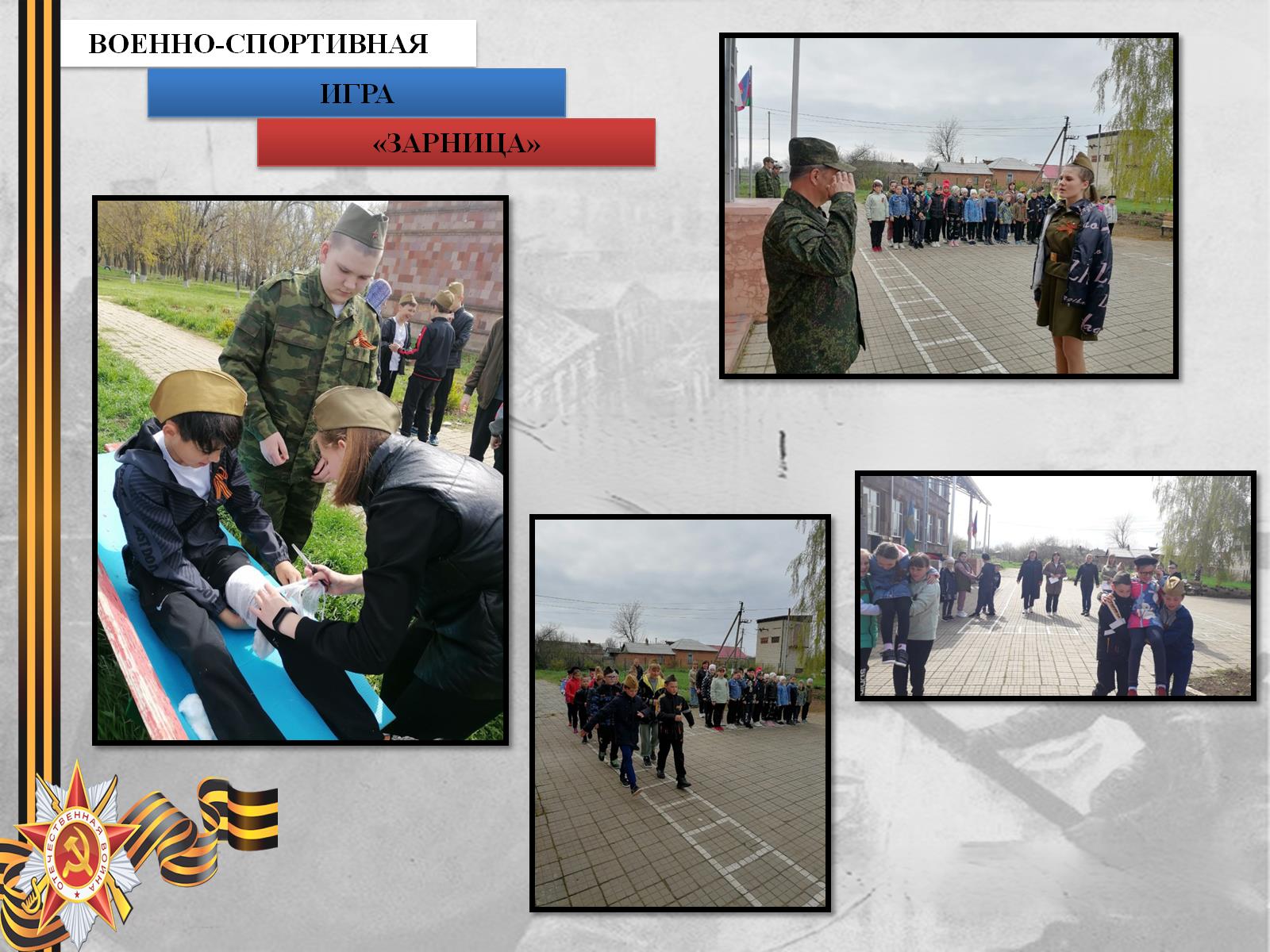 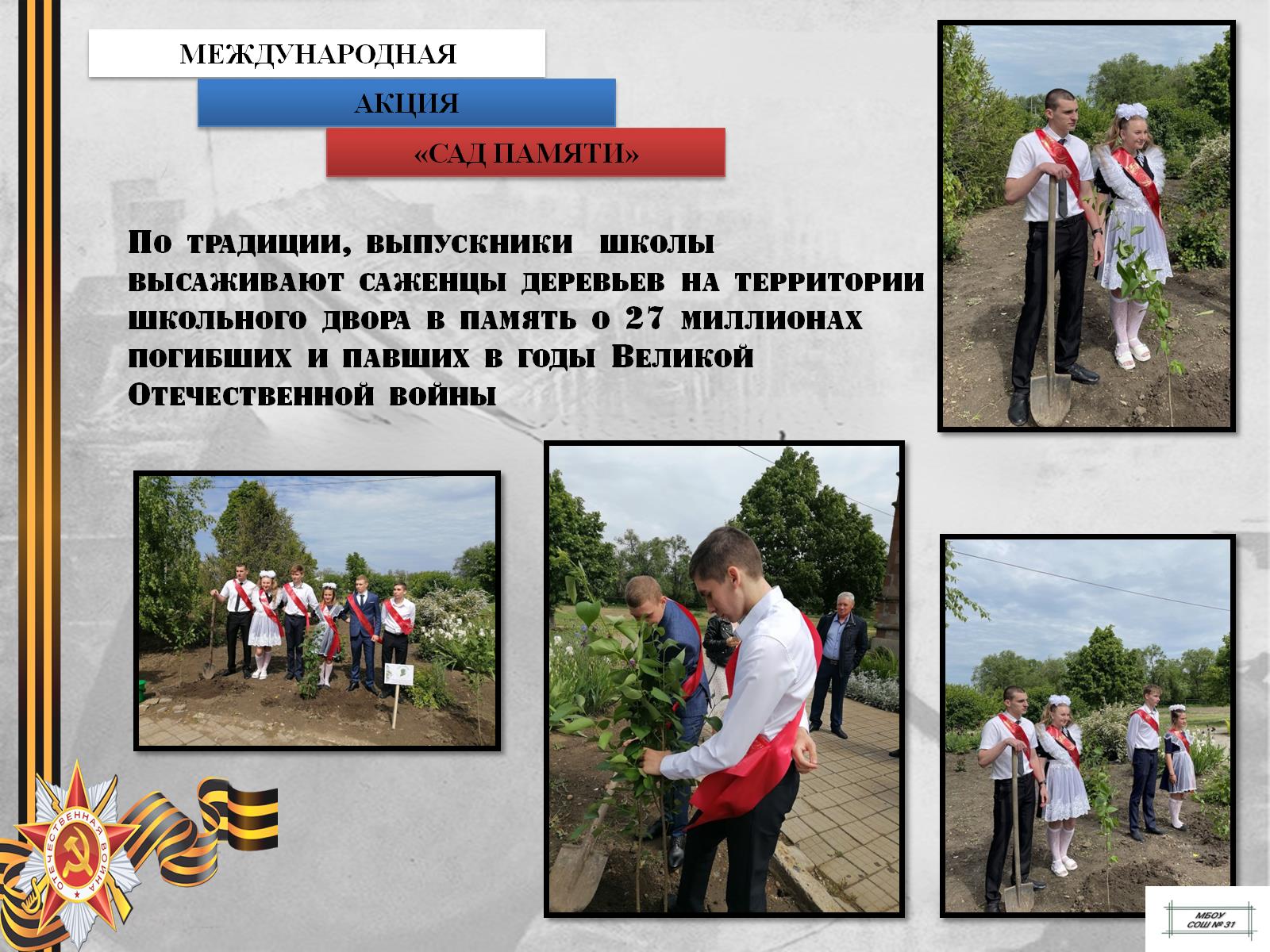 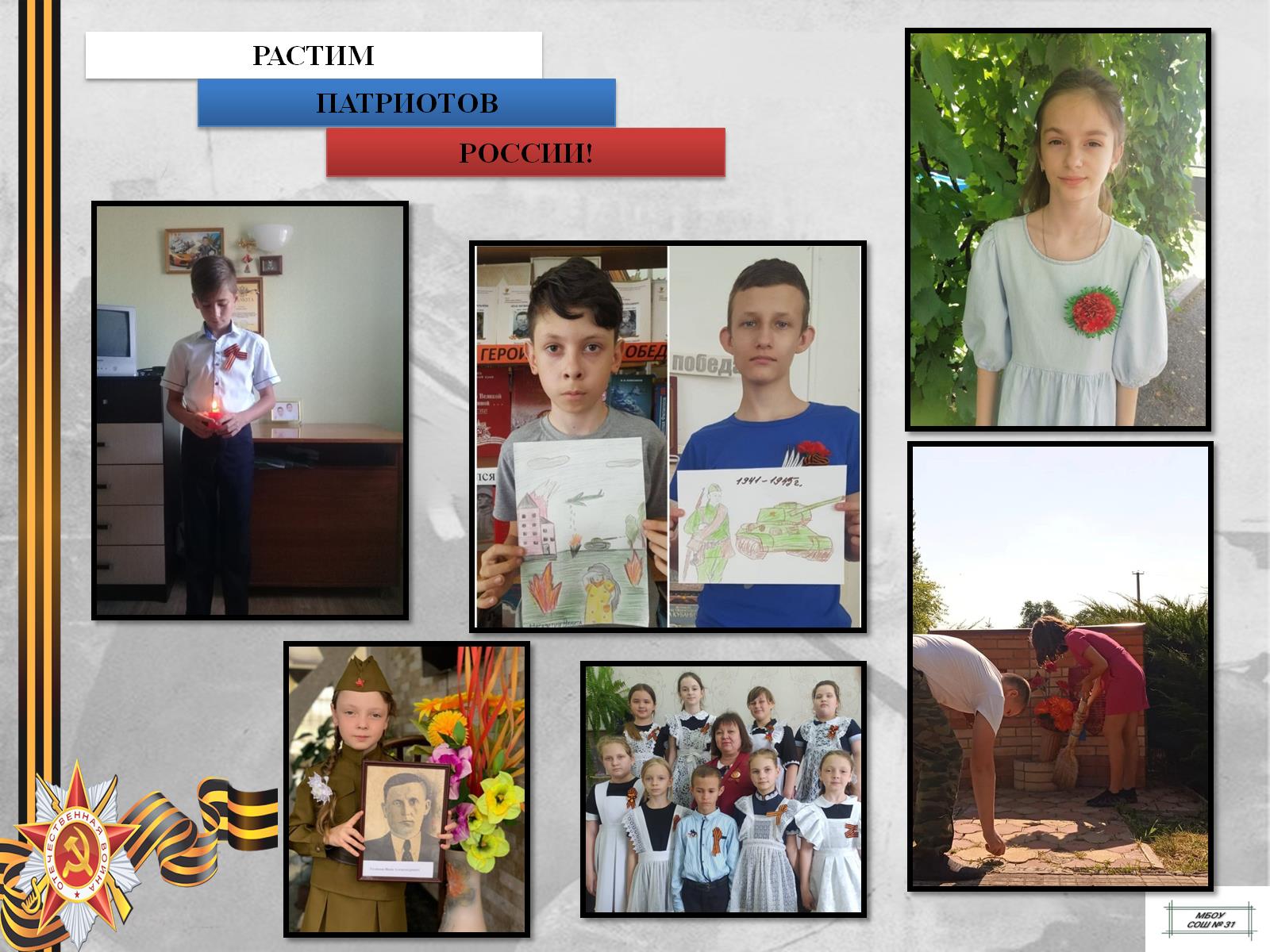 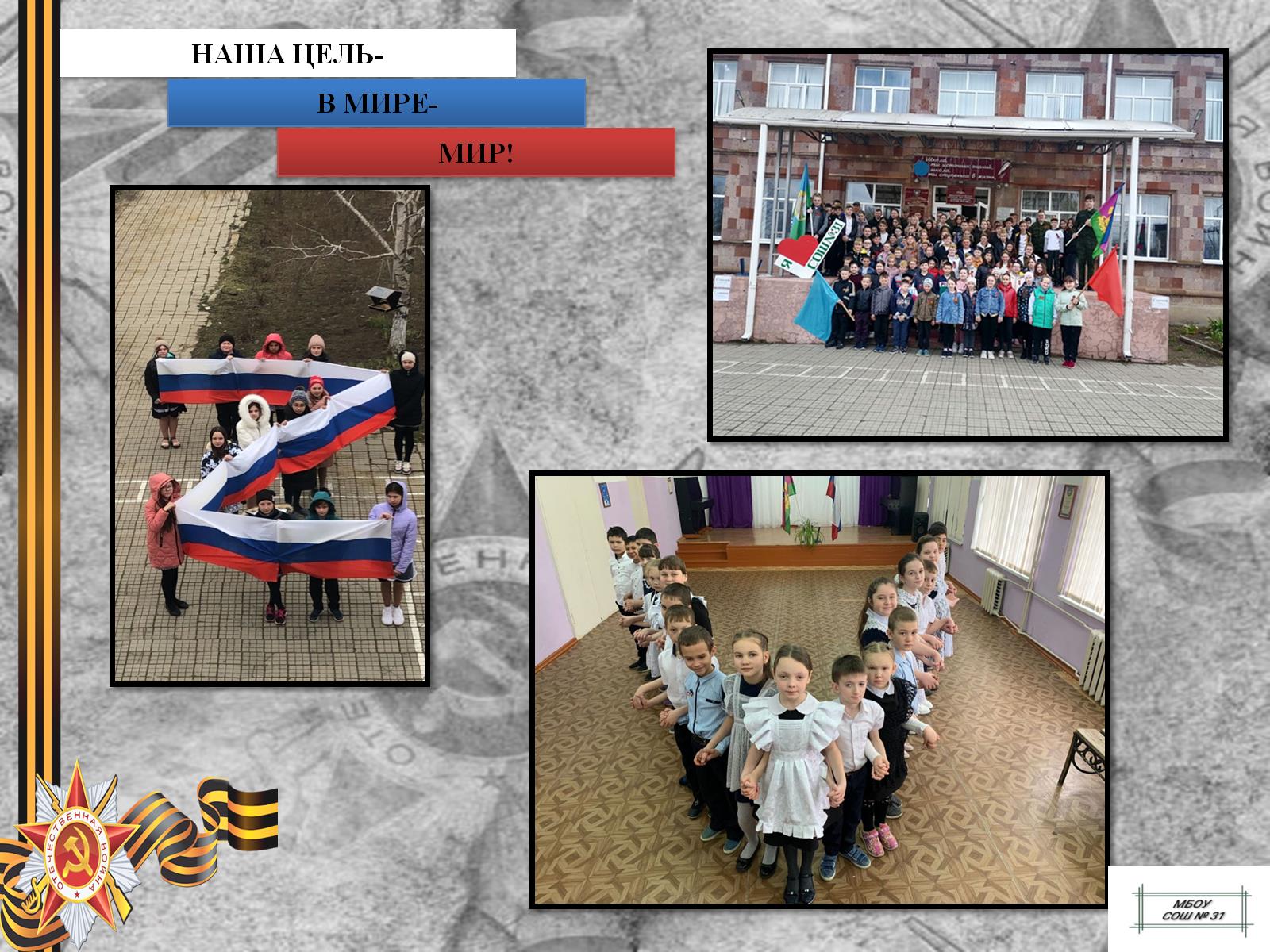 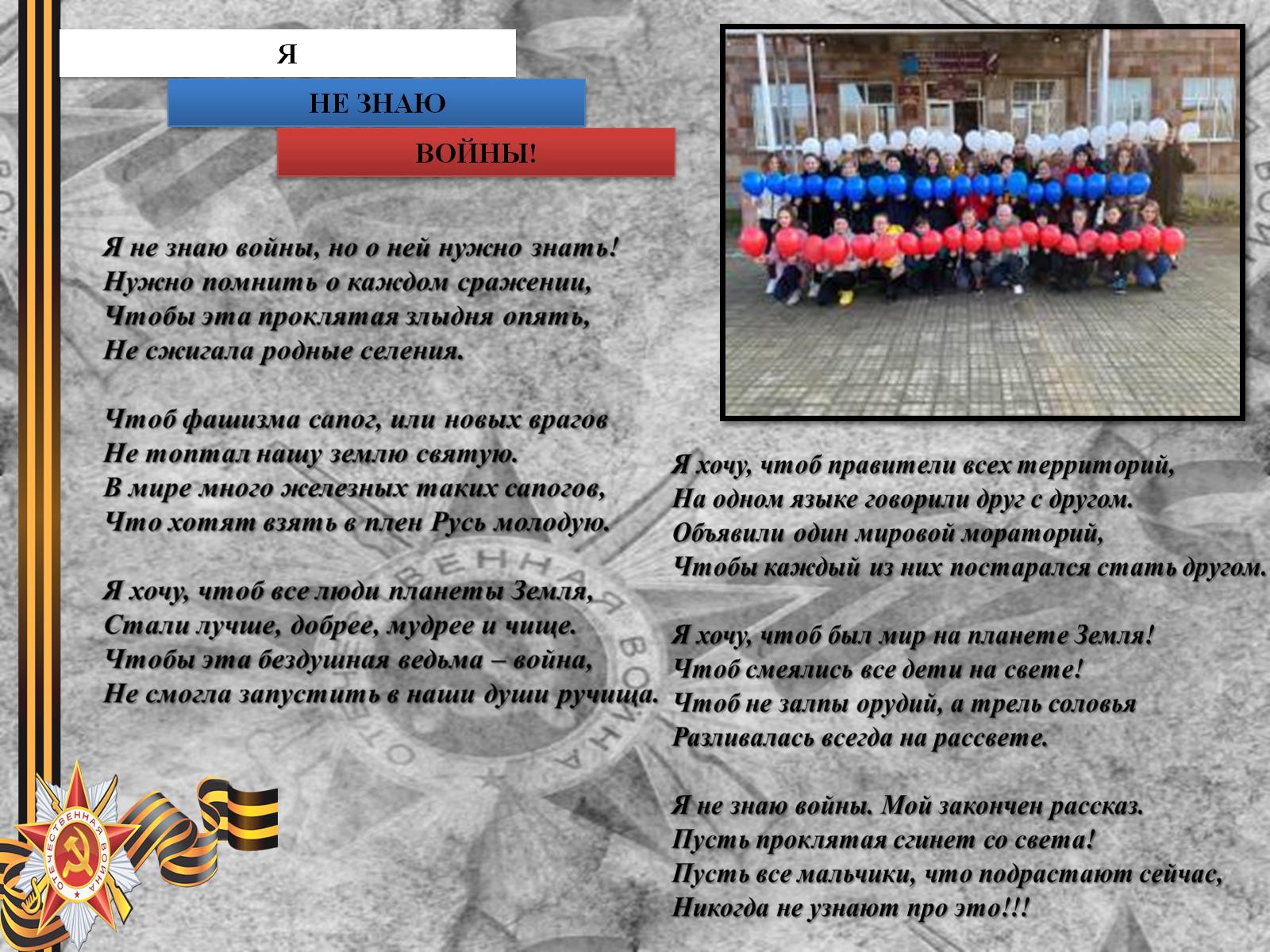